Cardinal and ordinal numbers
3rd  
7th          0      2nd               4      4th     7
5      9th 
   I          9    6th            8th               2
6                               1st               8   10th  
    5th
3
st
1
nd
2
rd
3
th
4
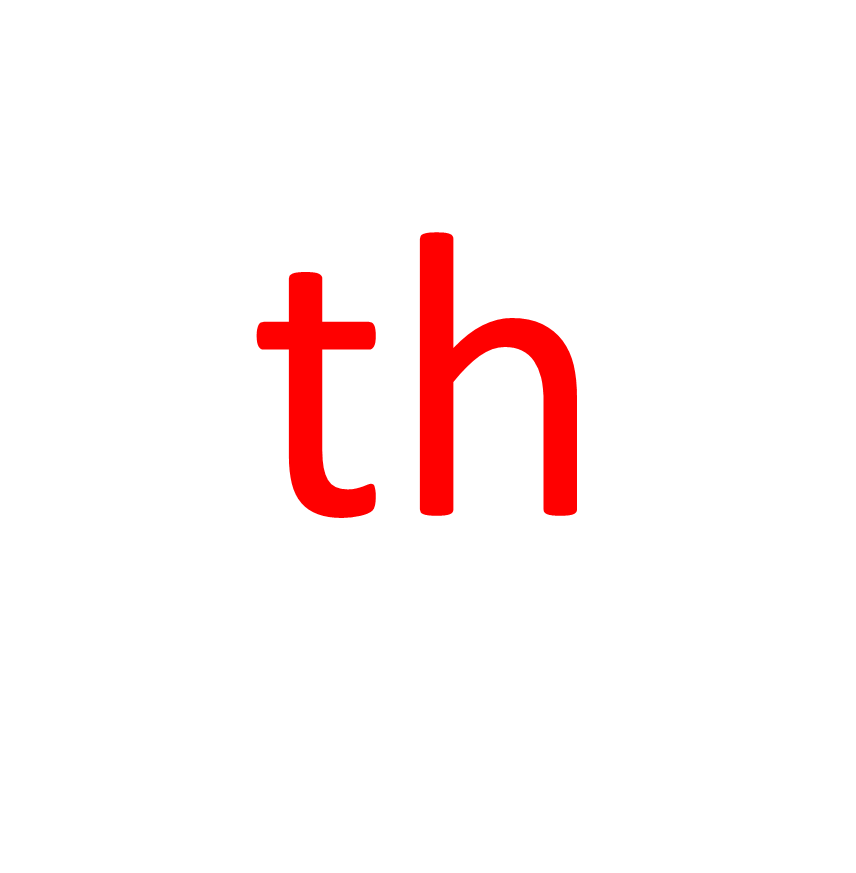 5
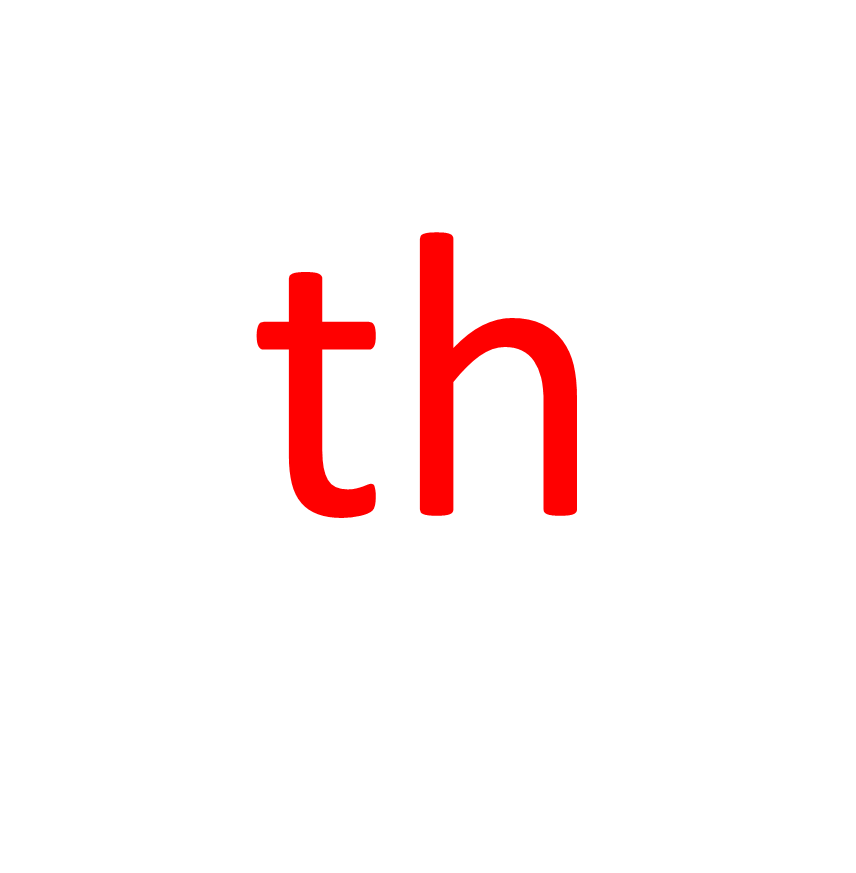 6
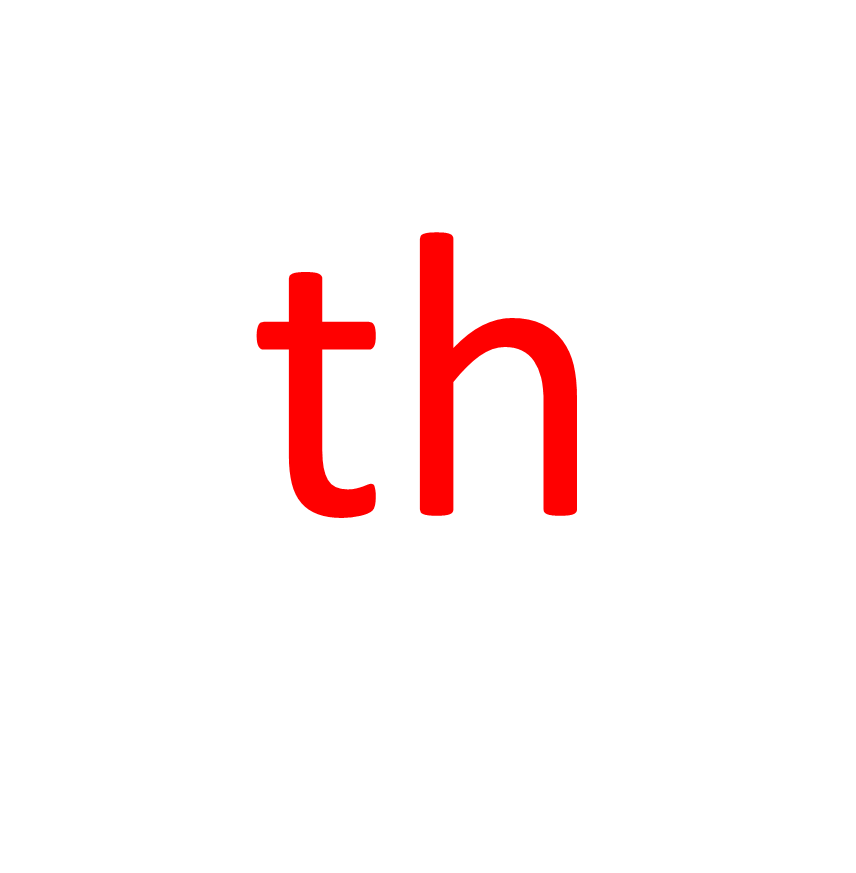 7
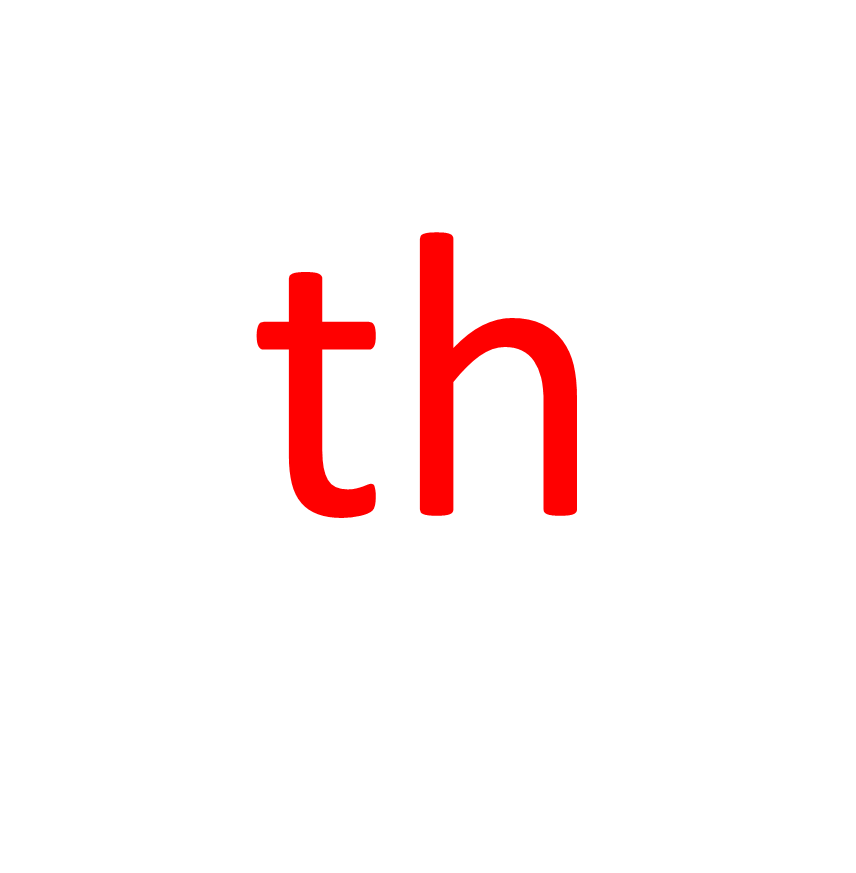 8
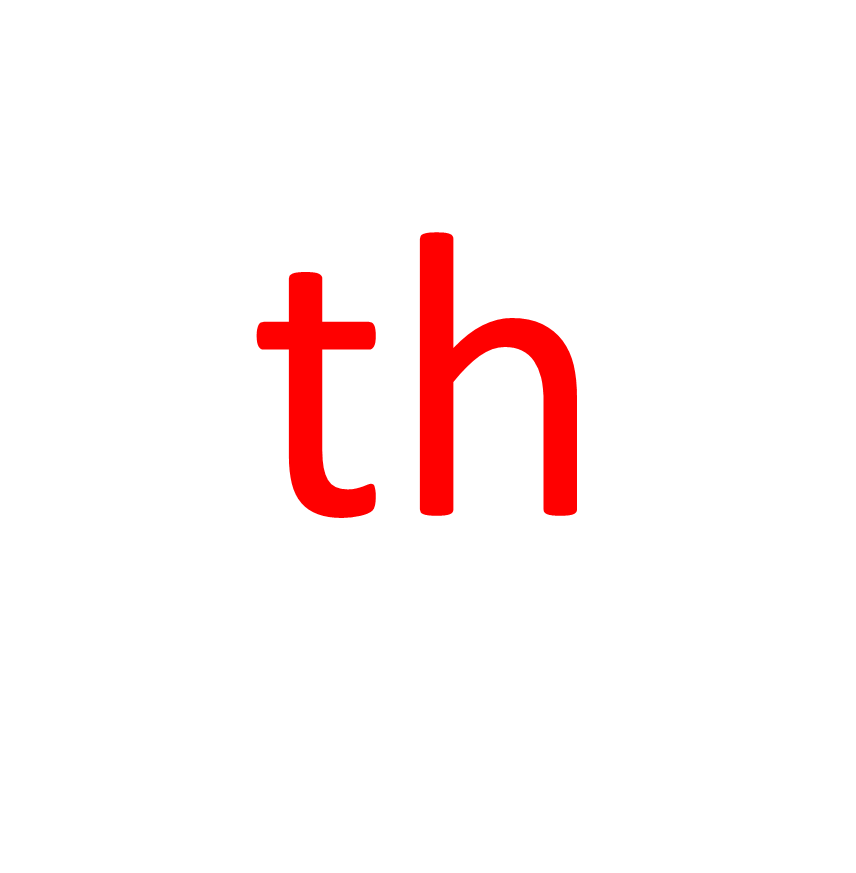 9
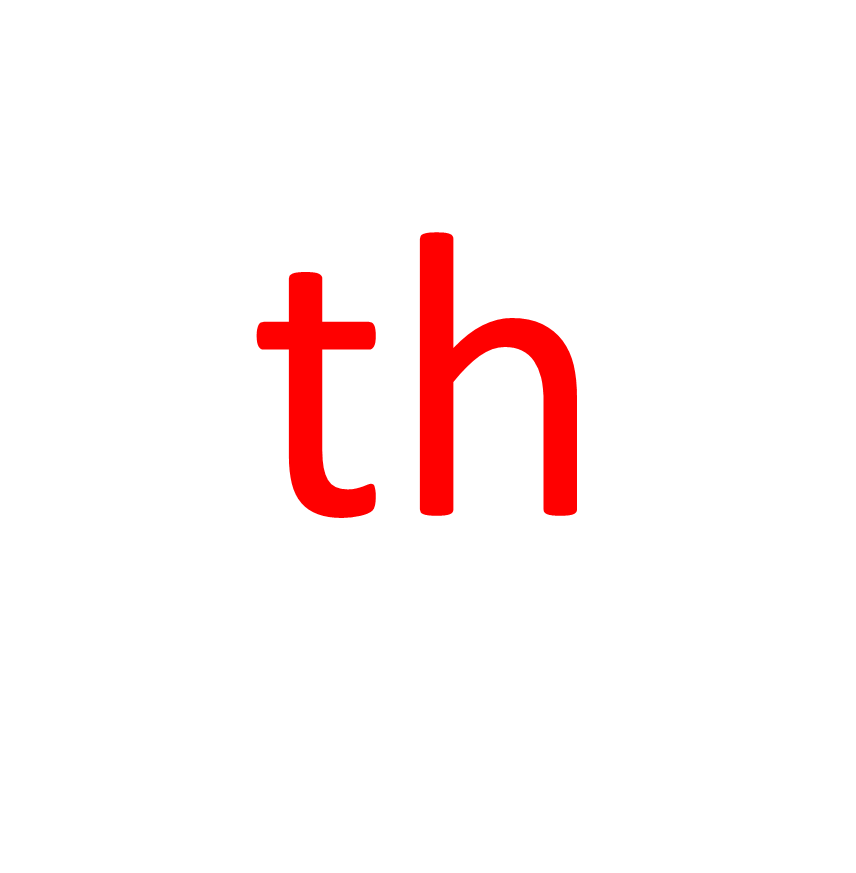 10
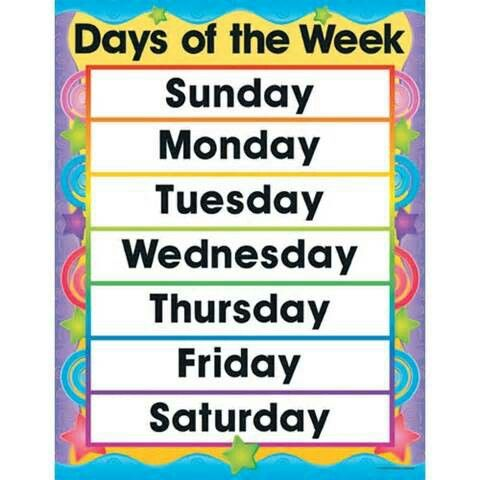 1st
2nd
3rd
4th
5th
6th
7th
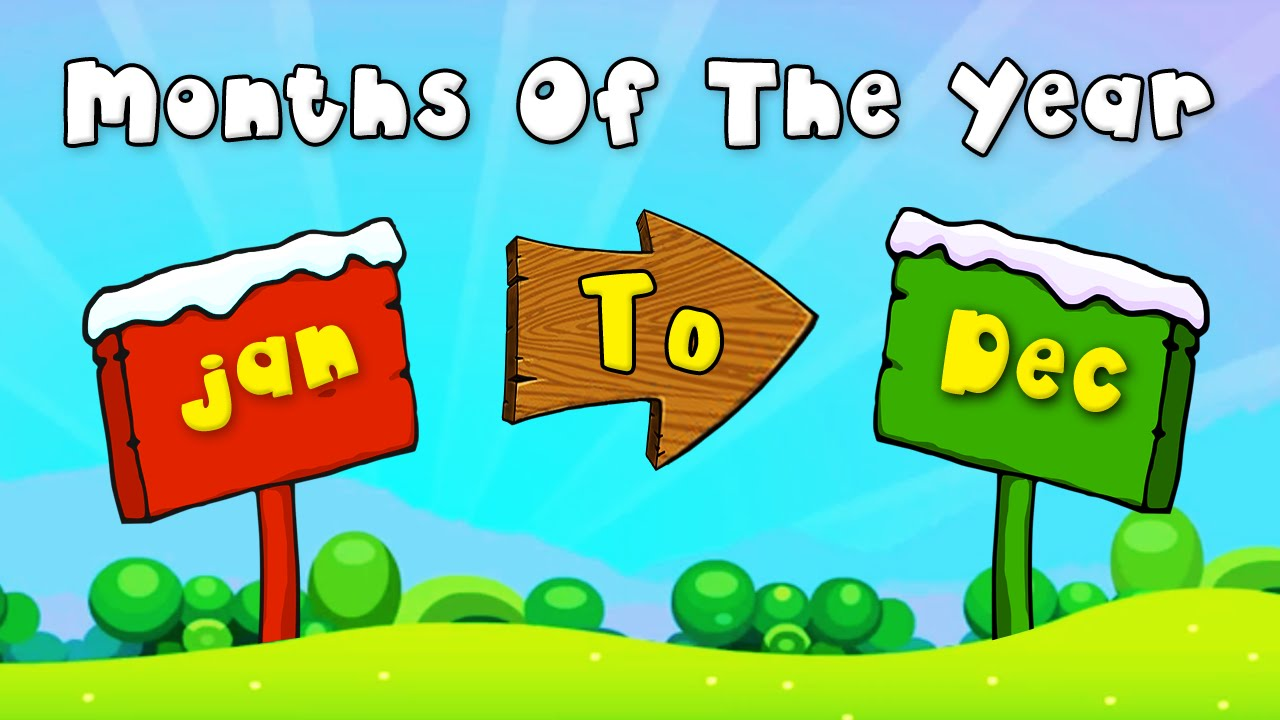 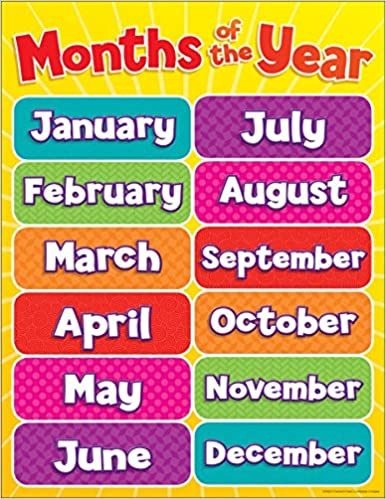 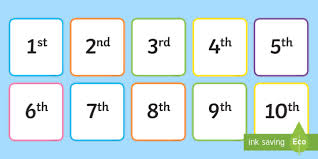 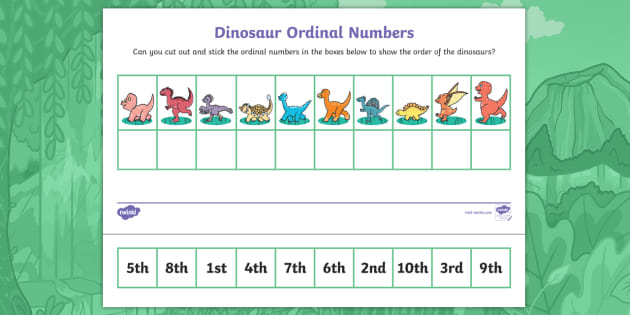 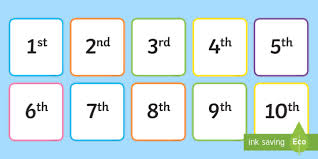 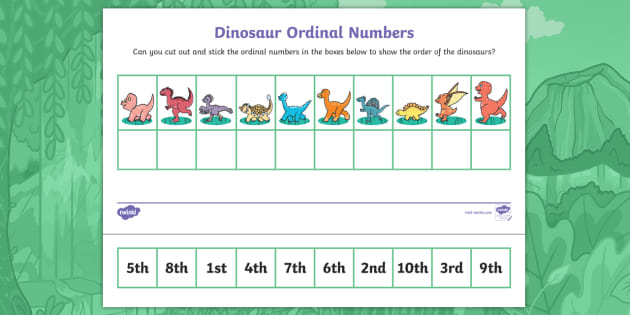 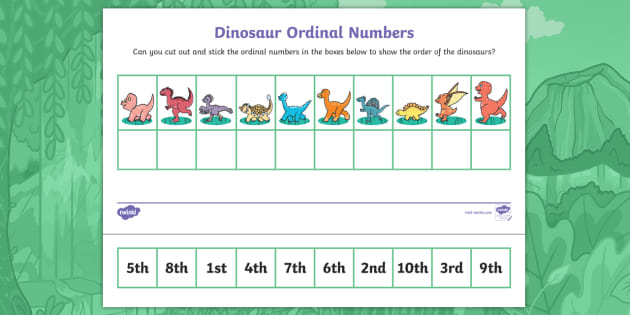 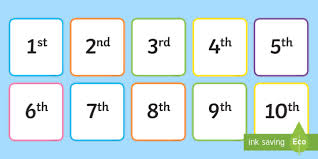 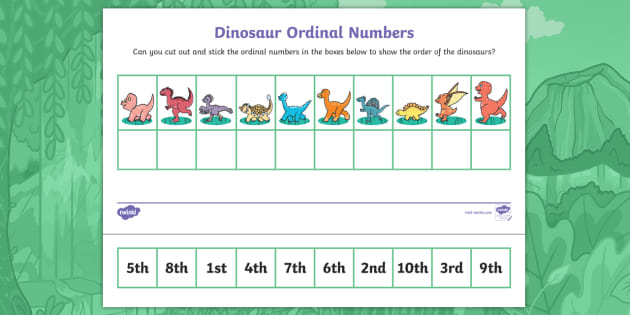 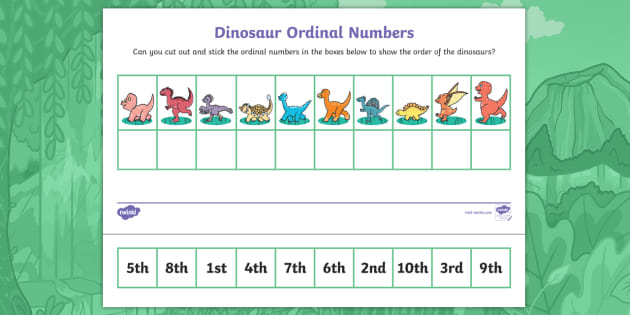 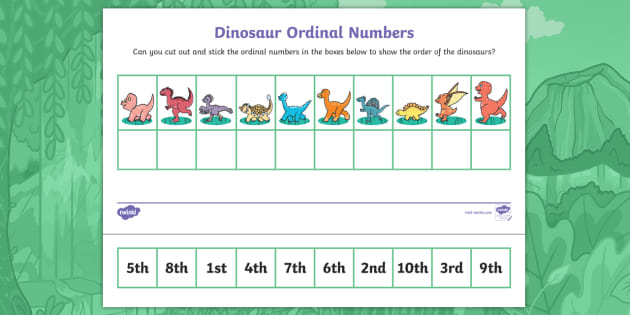 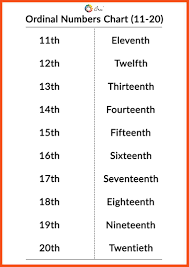 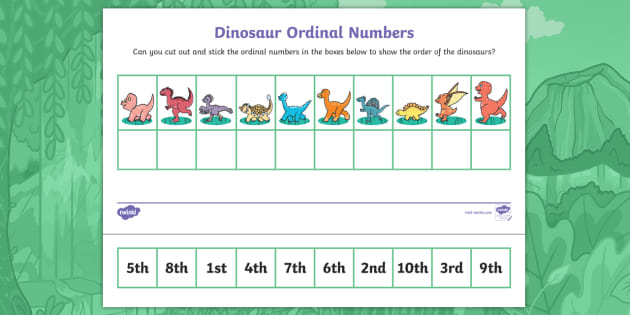 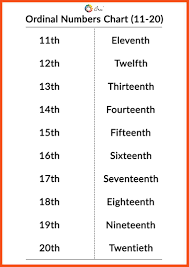 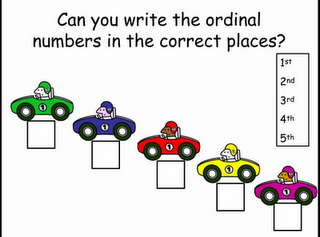 1st
2nd
3rd
4th
5th
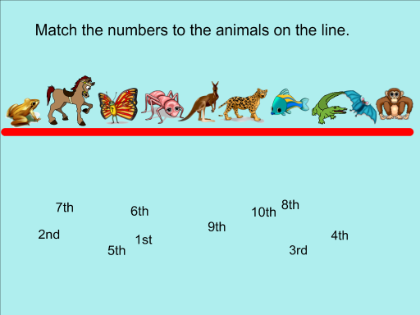 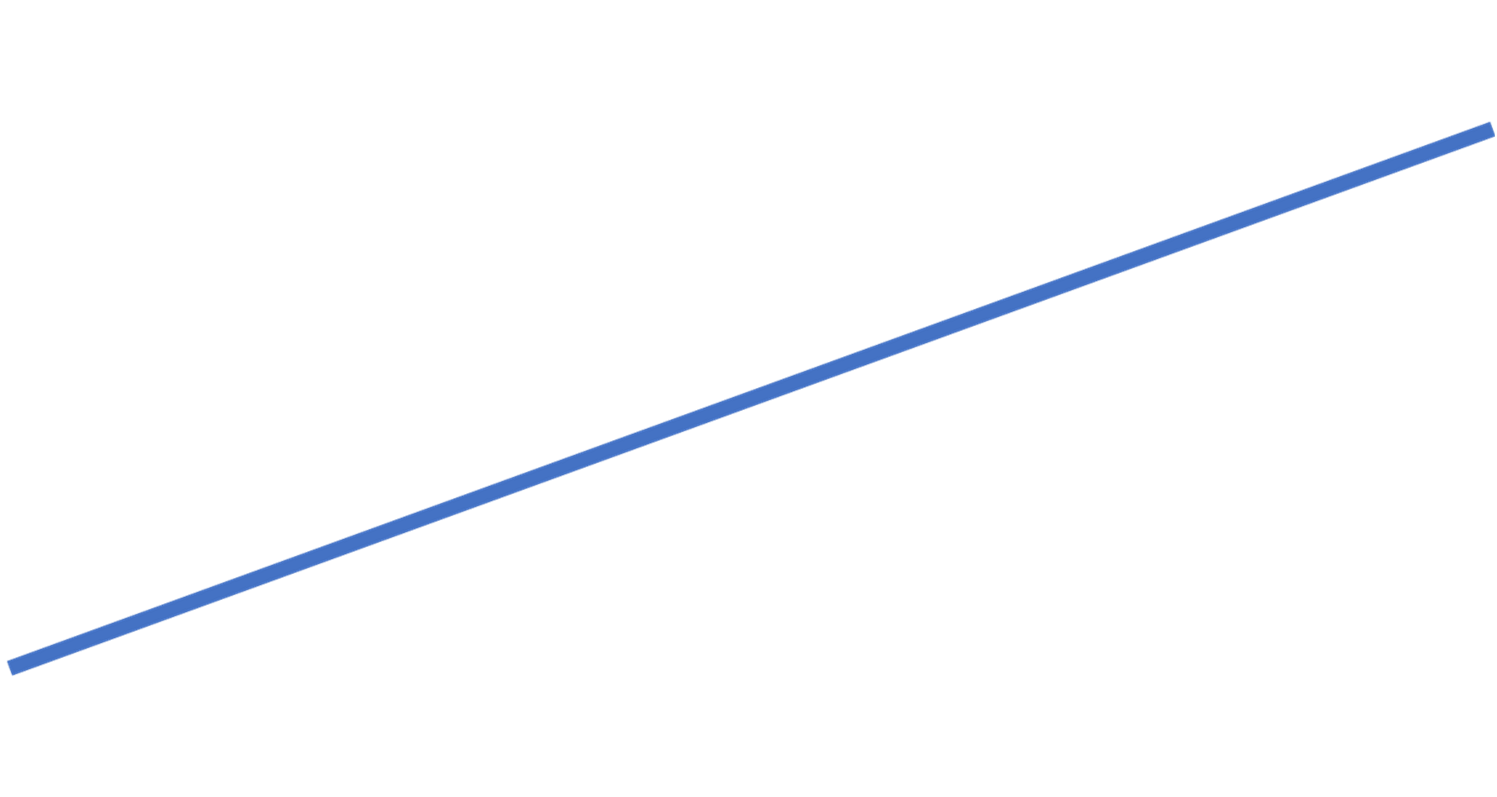 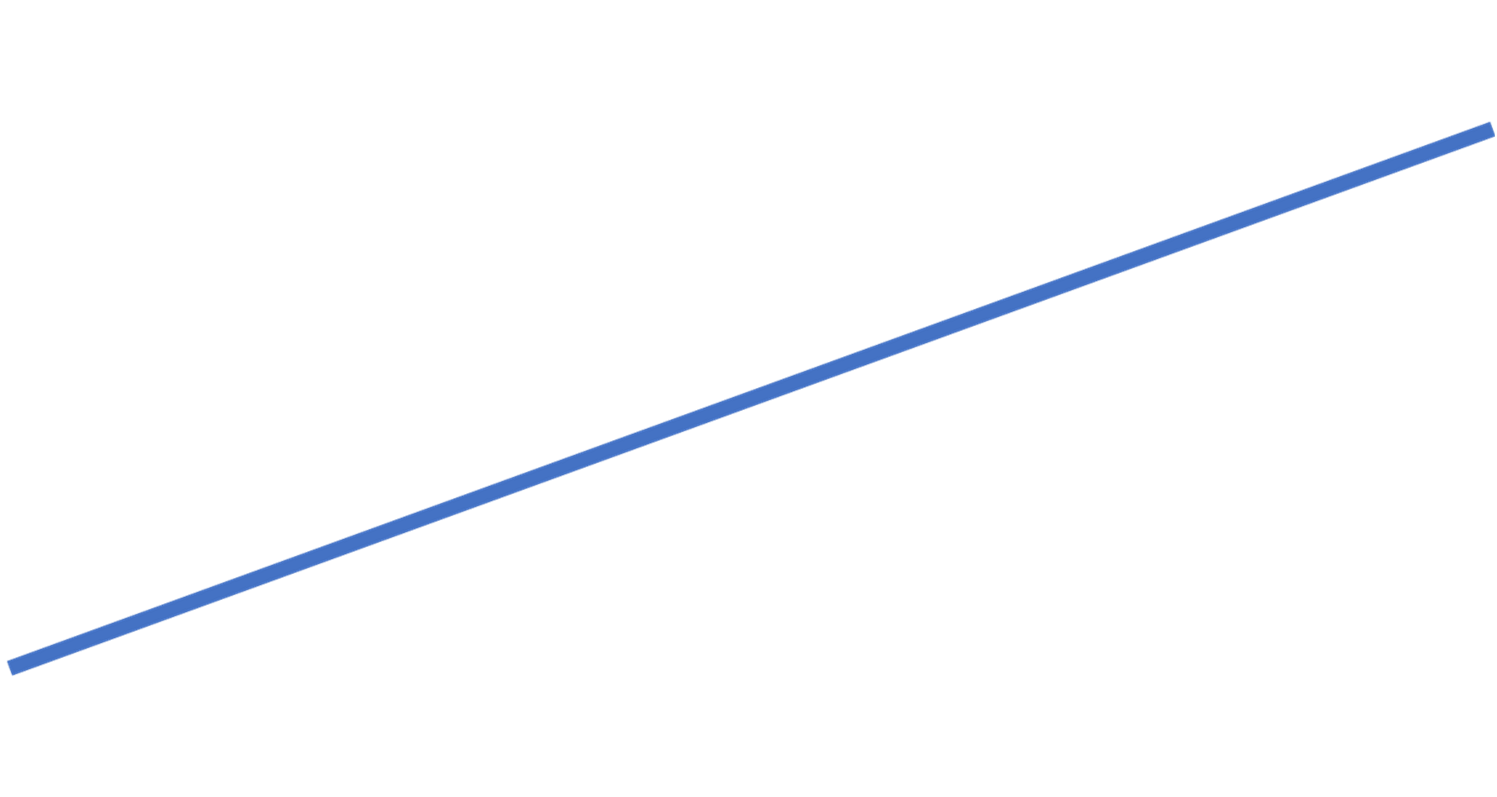 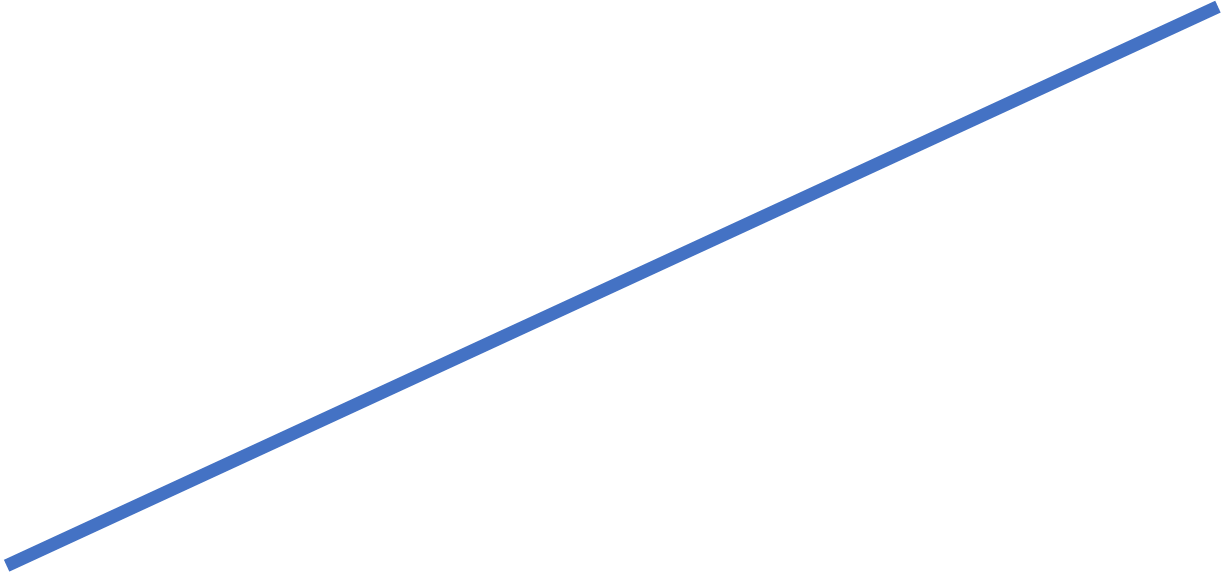 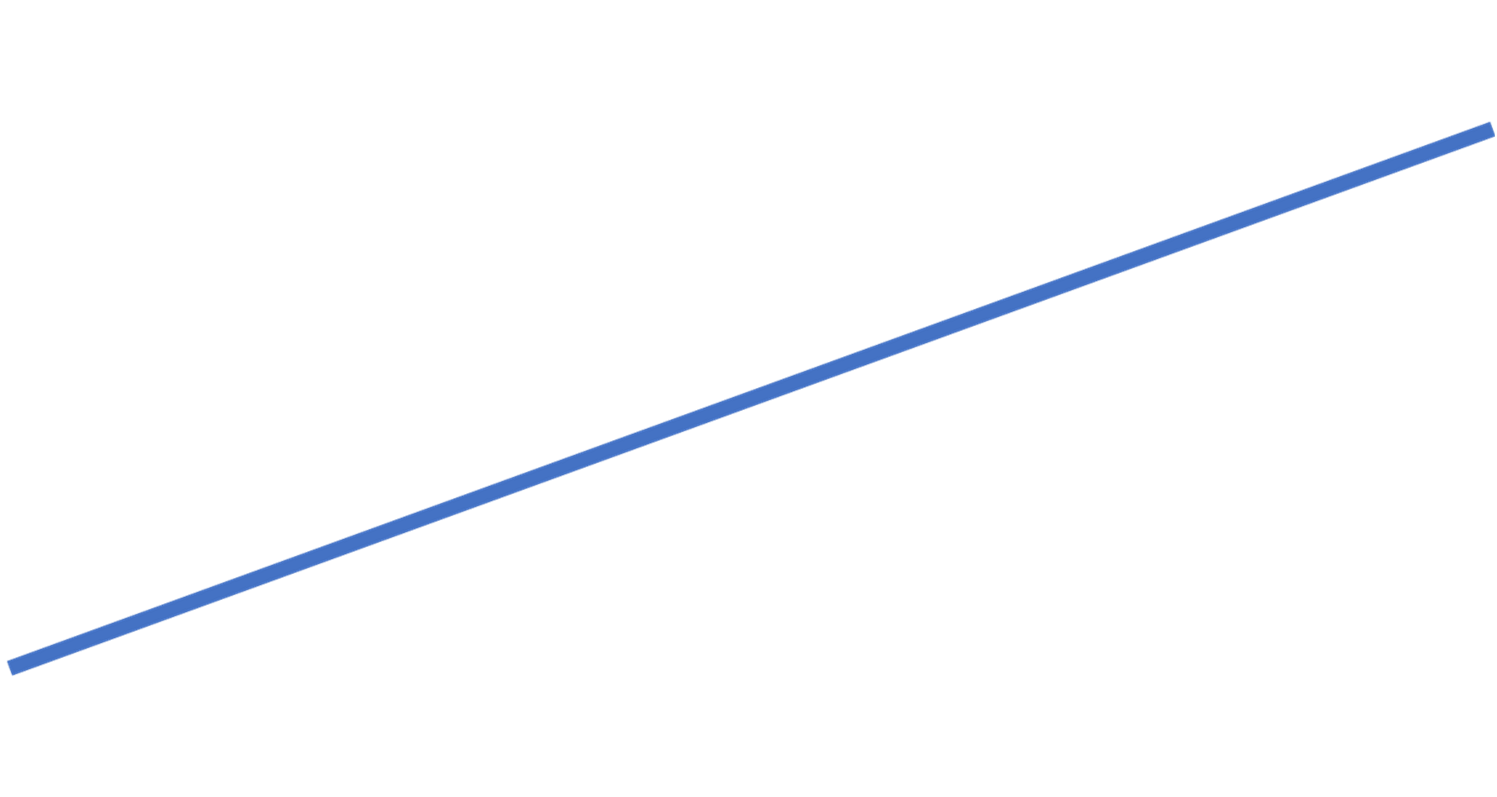 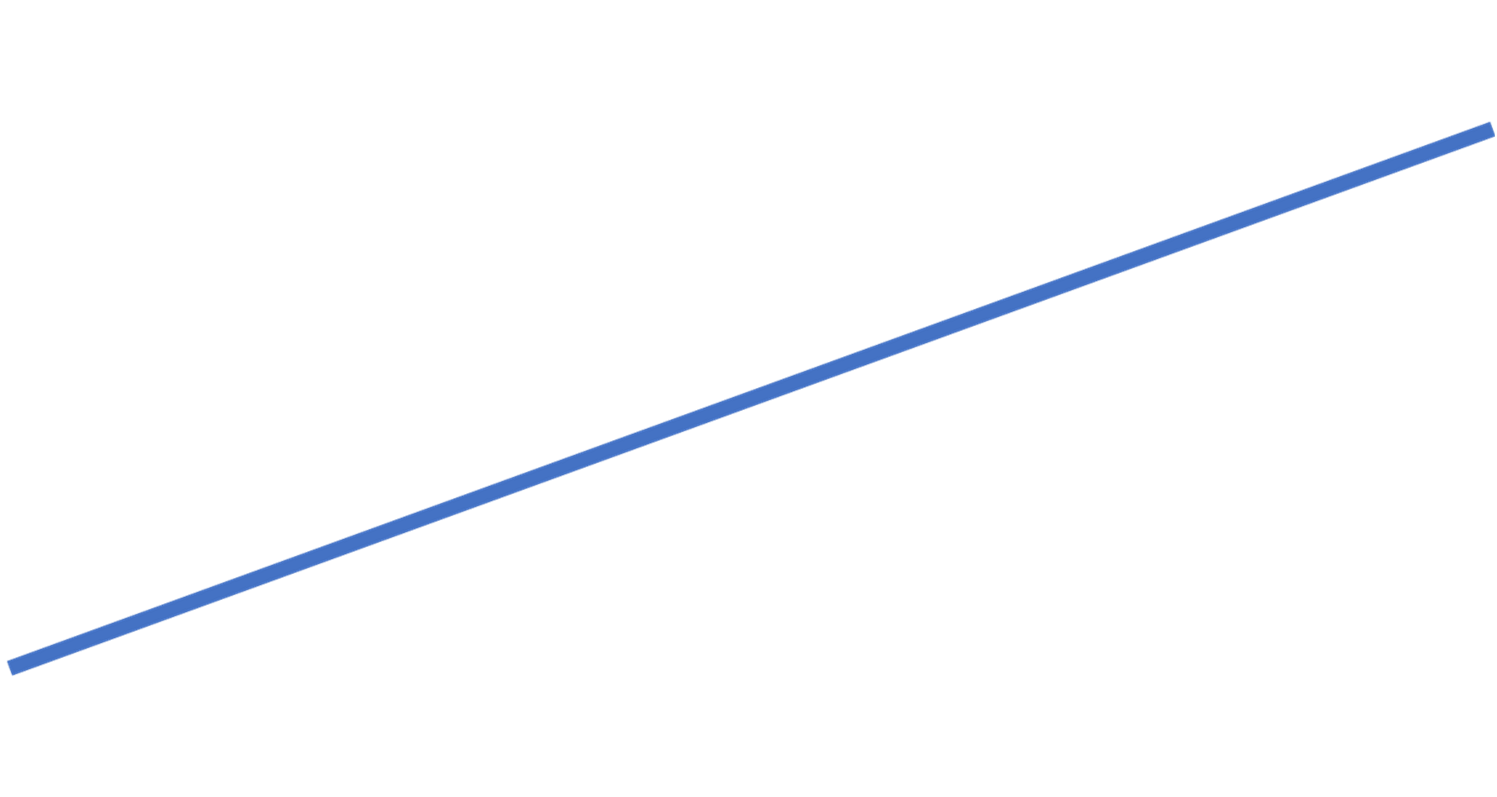 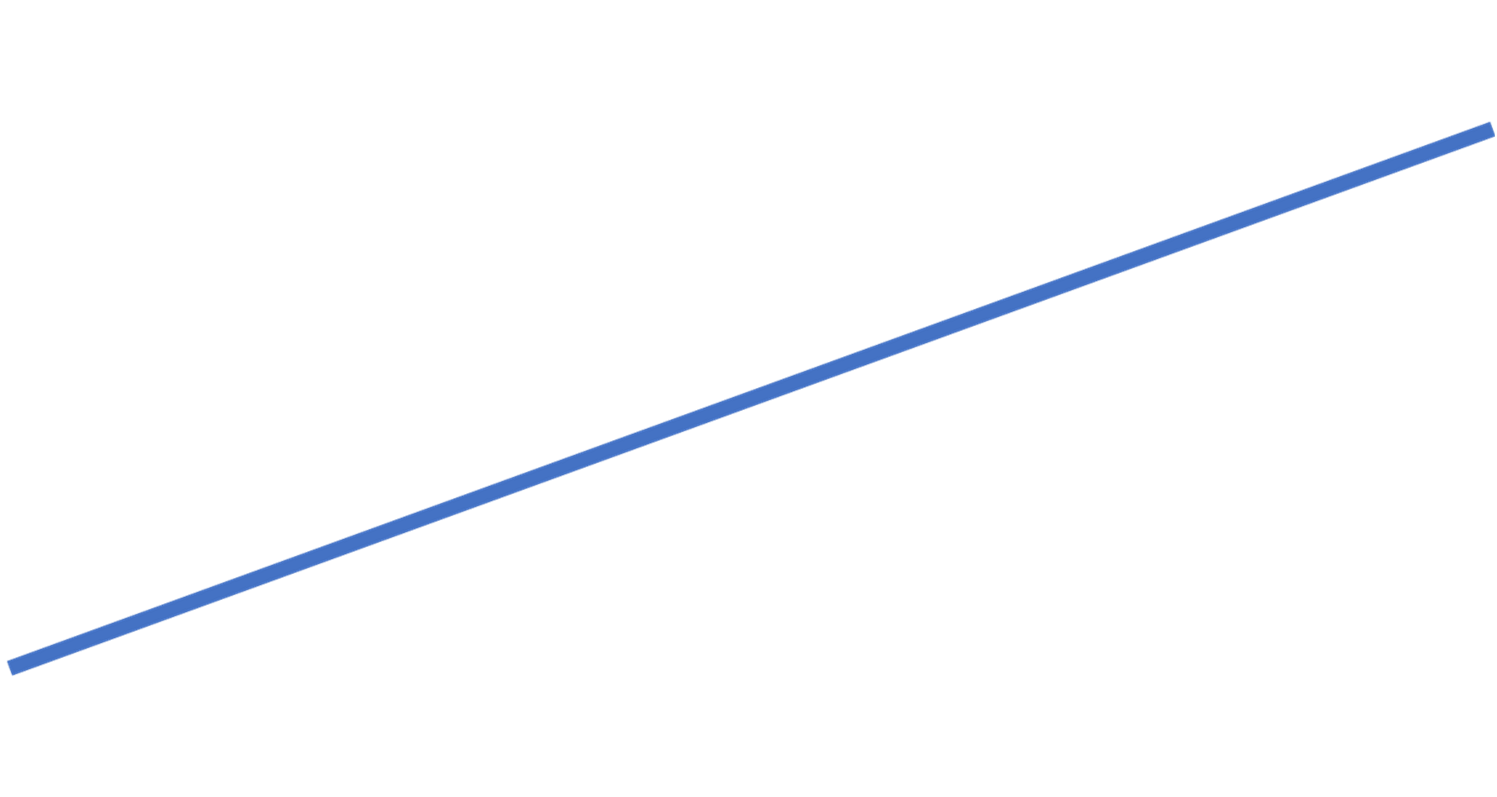 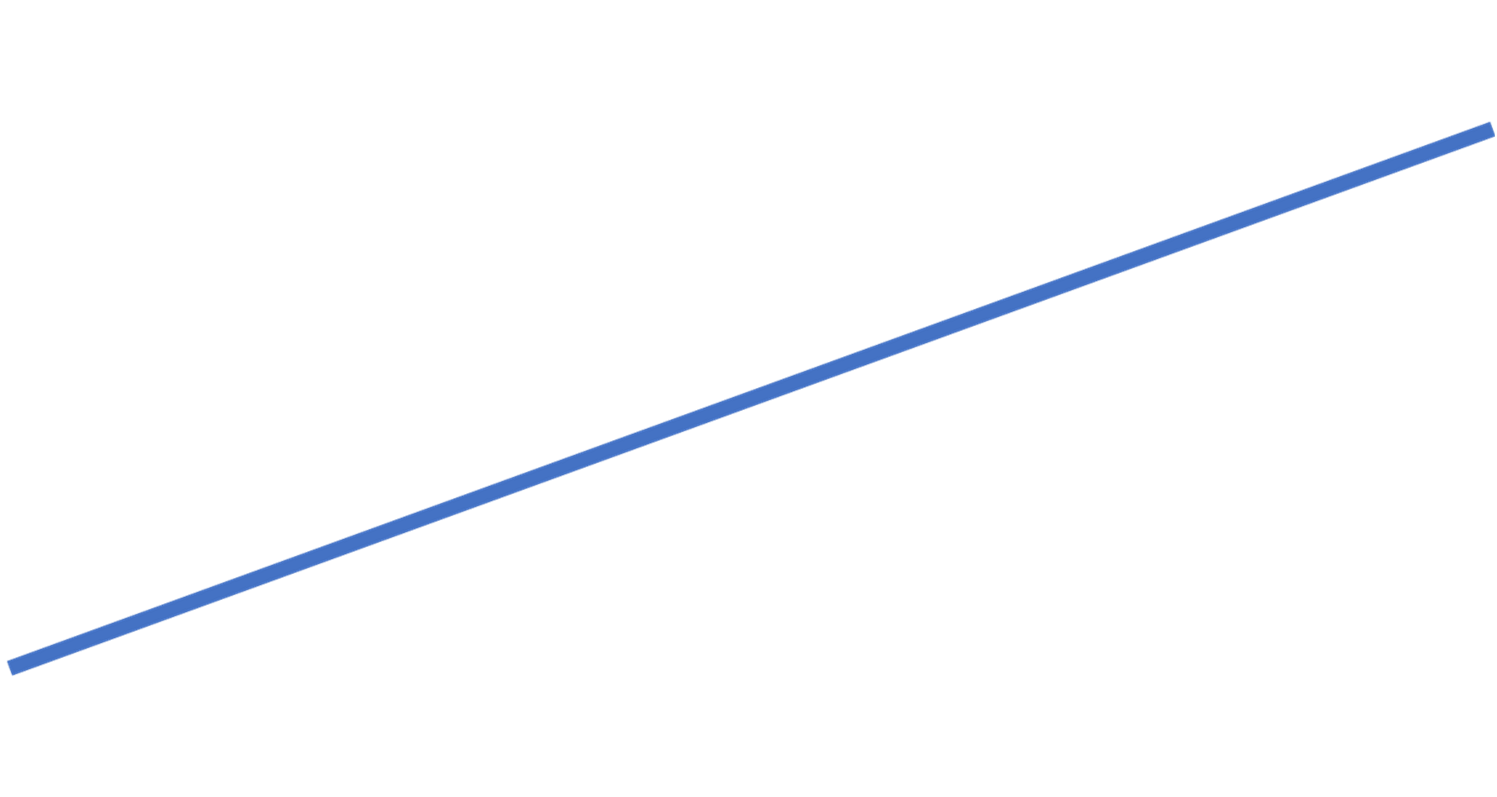 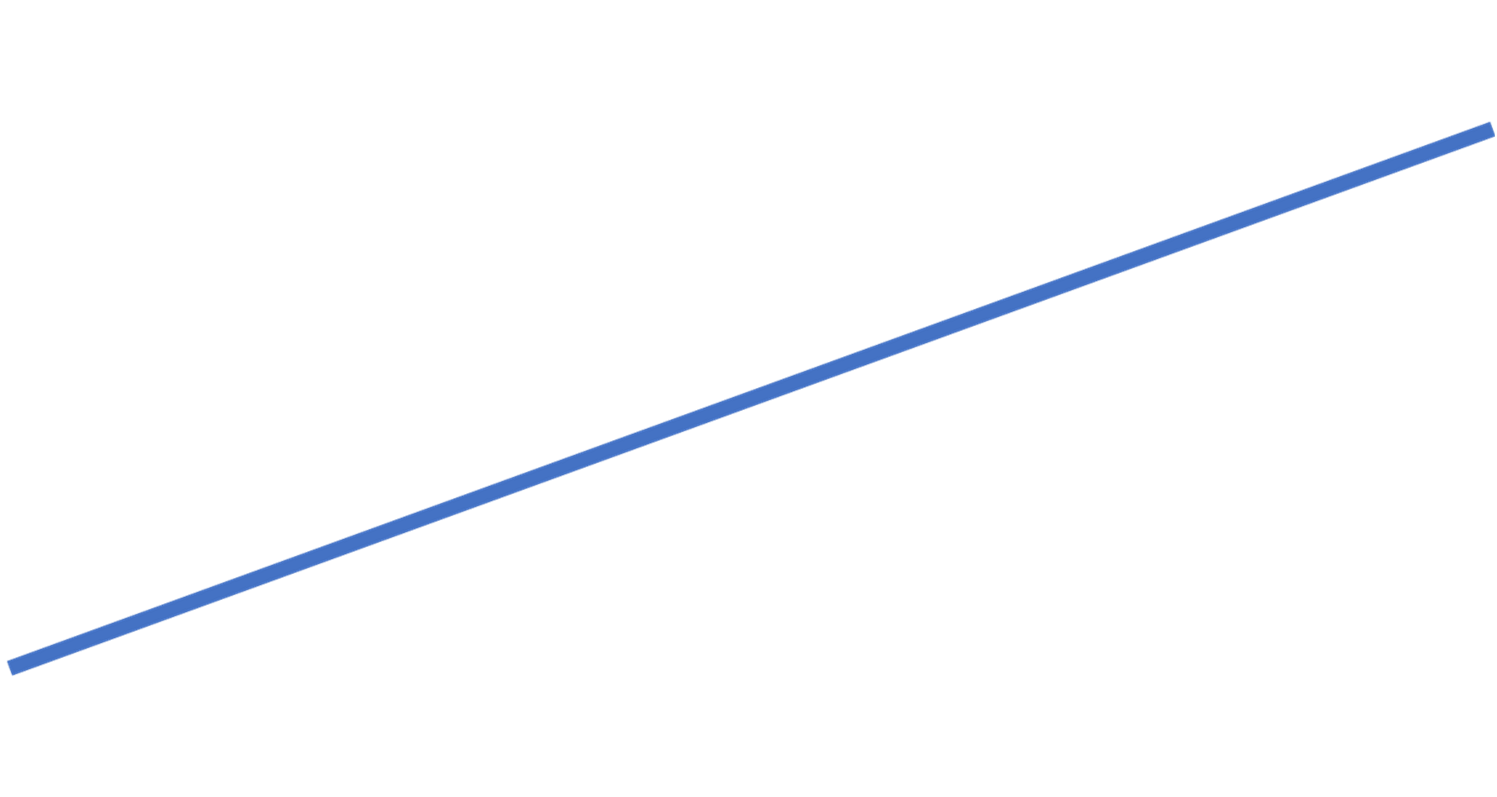 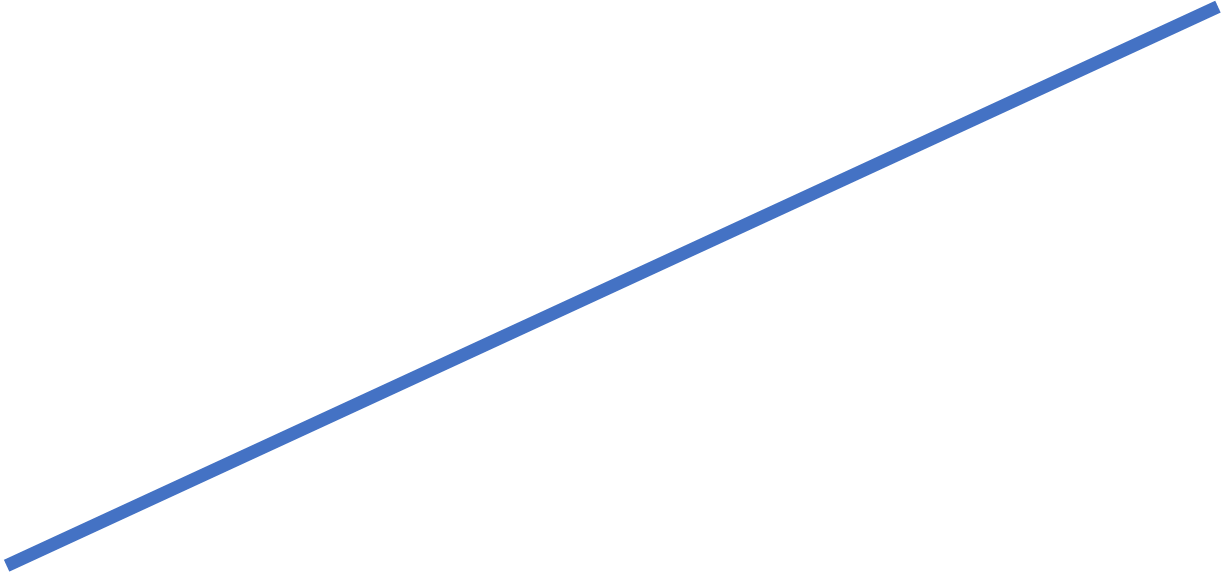